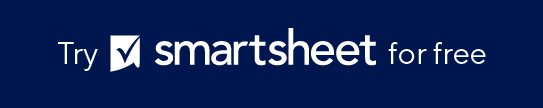 User Story with Acceptance Criteria Slide Template
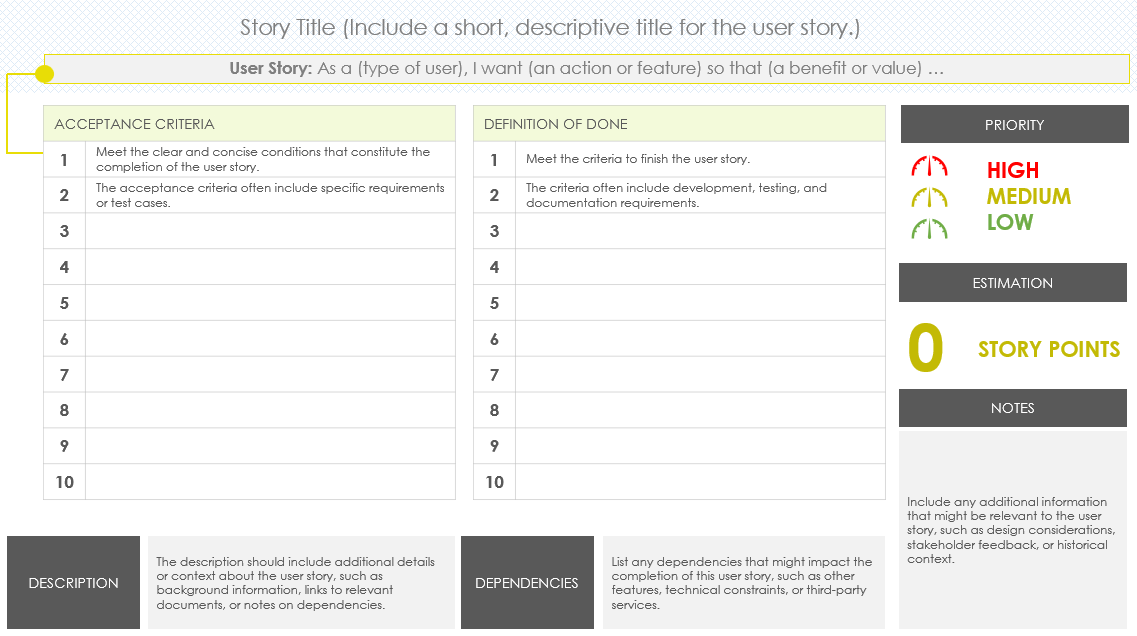 User Story for:
Name
Story Title (Include a short, descriptive title for the user story.)
User Story: As a (type of user), I want (an action or feature) so that (a benefit or value) …
PRIORITY
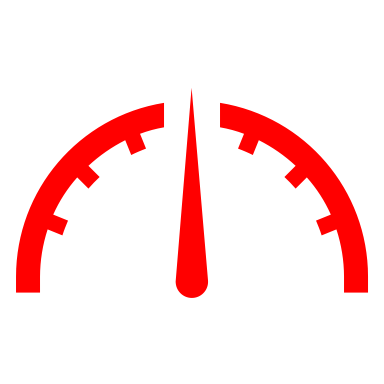 HIGH
MEDIUM
LOW
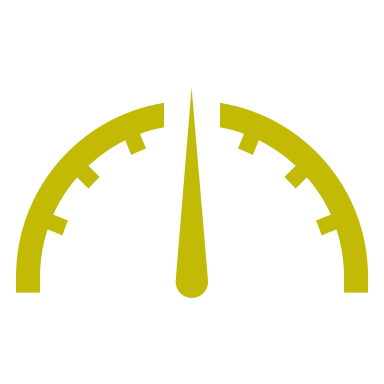 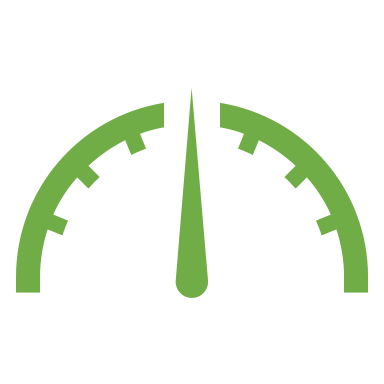 ESTIMATION
0
STORY POINTS
NOTES
Include any additional information that might be relevant to the user story, such as design considerations, stakeholder feedback, or historical context.
DESCRIPTION
The description should include additional details or context about the user story, such as background information, links to relevant documents, or notes on dependencies.
DEPENDENCIES
List any dependencies that might impact the completion of this user story, such as other features, technical constraints, or third-party services.
Story Title (Include a short, descriptive title for the user story.)
User Story: As a (type of user), I want (an action or feature) so that (a benefit or value) …
PRIORITY
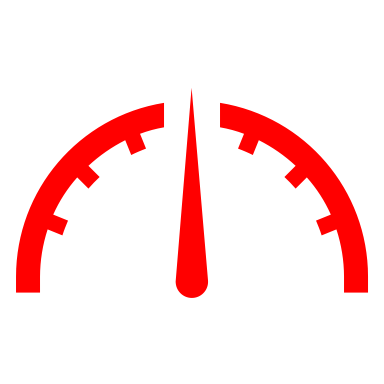 HIGH
MEDIUM
LOW
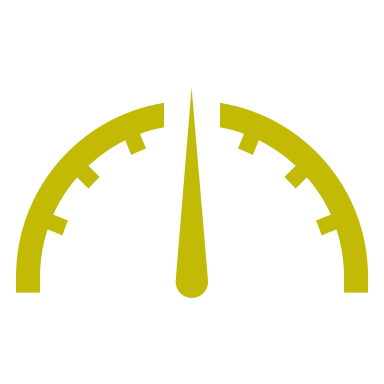 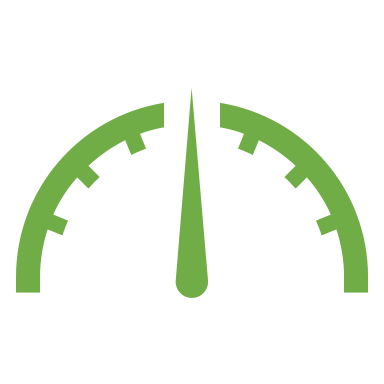 ESTIMATION
0
STORY POINTS
NOTES
Include any additional information that might be relevant to the user story, such as design considerations, stakeholder feedback, or historical context.
DESCRIPTION
The description should include additional details or context about the user story, such as background information, links to relevant documents, or notes on dependencies
DEPENDENCIES
List any dependencies that might impact the completion of this user story, such as other features, technical constraints, or third-party services.
Story Title (Include a short, descriptive title for the user story.)
User Story: As a (type of user), I want (an action or feature) so that (a benefit or value) …
PRIORITY
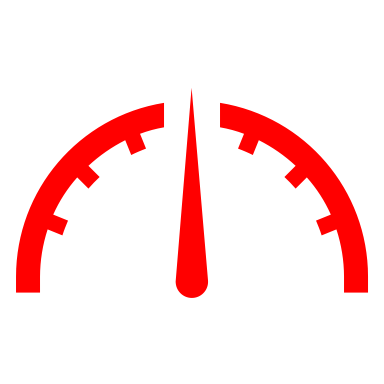 HIGH
MEDIUM
LOW
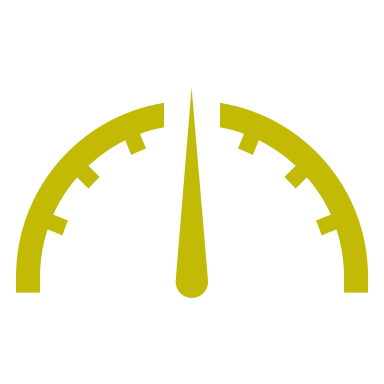 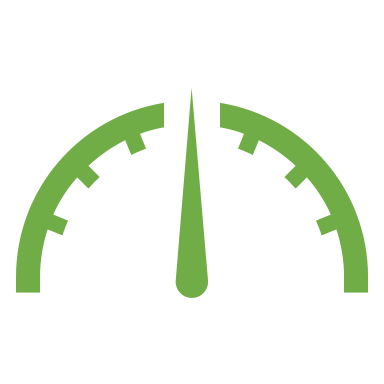 ESTIMATION
0
STORY POINTS
NOTES
Include any additional information that might be relevant to the user story, such as design considerations, stakeholder feedback, or historical context.
DESCRIPTION
The description should include additional details or context about the user story, such as background information, links to relevant documents, or notes on dependencies.
DEPENDENCIES
List any dependencies that might impact the completion of this user story, such as other features, technical constraints, or third-party services.
Story Title (Include a short, descriptive title for the user story.)
User Story: As a (type of user), I want (an action or feature) so that (a benefit or value) …
PRIORITY
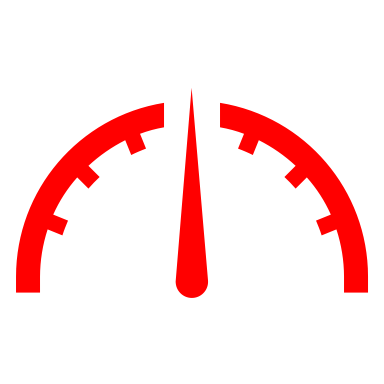 HIGH
MEDIUM
LOW
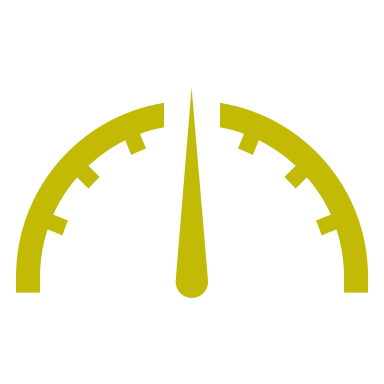 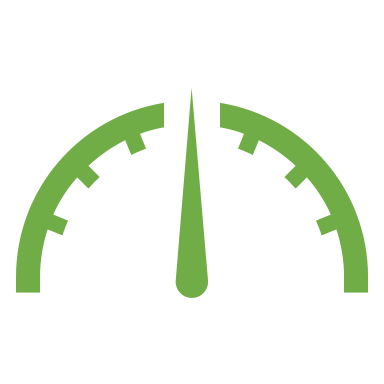 ESTIMATION
0
STORY POINTS
NOTES
Include any additional information that might be relevant to the user story, such as design considerations, stakeholder feedback, or historical context.
DESCRIPTION
The description should include additional details or context about the user story, such as background information, links to relevant documents, or notes on dependencies.
DEPENDENCIES
List any dependencies that might impact the completion of this user story, such as other features, technical constraints, or third-party services.